الإرشاداتُ تَحْمينا
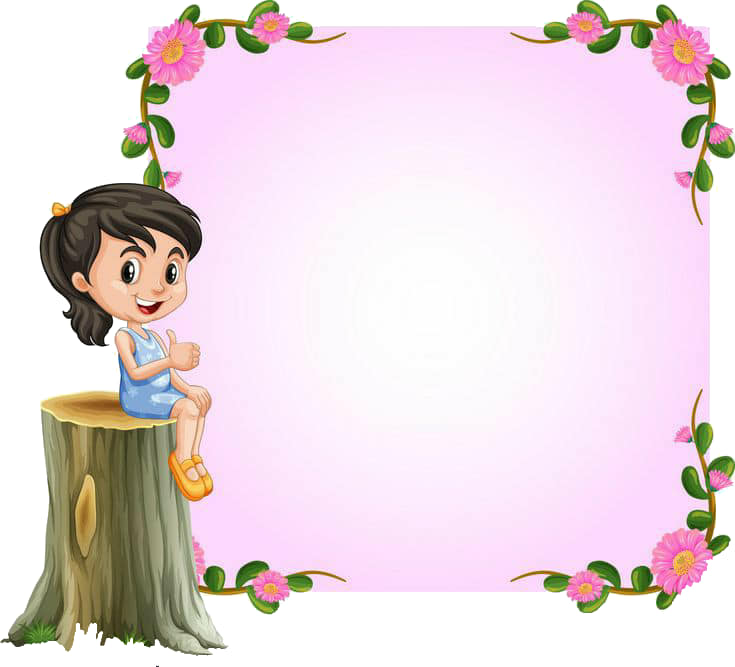 الإرشاداتُ العامَّةُ : هِيَ مَجْموعَةٌ مِنَ الْقوانينِ و الإشاراتِ و الرُّموزِ تَدُلّنا على التَّصرُفاتِ السَّليمةِ التَّي تُبْعدنا عَنِ الأَخْطارِ.
إرشاداتٌ دَاخل الصَّفّ مثل الْمُحافَظَة على ( النَّظافَةِ    و النّظامِ و التَّرتيبِ
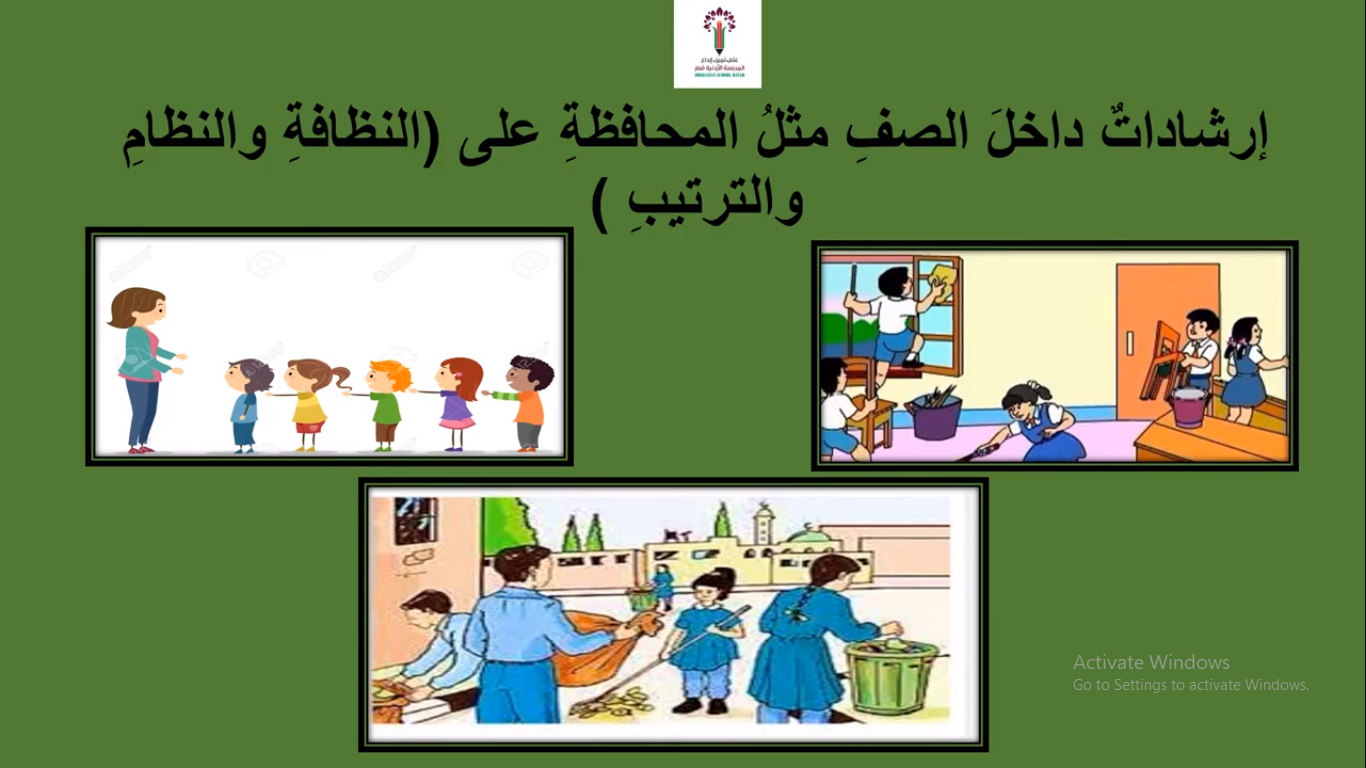 إِرْشاداتٌ في سَاحَةِ الْمَدْرَسةِ مِثَل ( عَدم الرَّكضِ و   الوُقوف في الطَّابورِ بانتظام ٍ و احْتِرام النَّشيدِ الوَطَنيّ
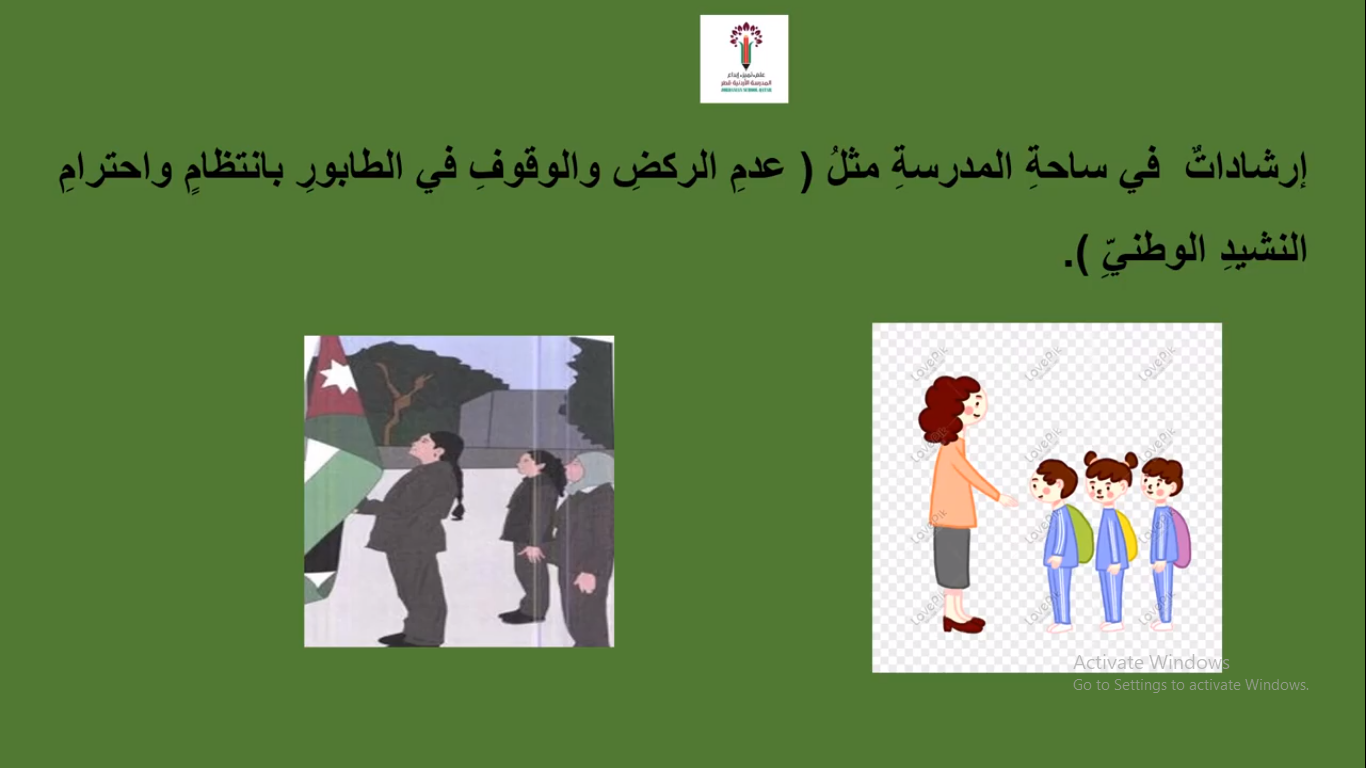 إِرشاداتٌ في الْحَدائقِ الْعامّةِ مثل:
عَدَمُ تَسلّقِ الأَشجارِأَوتكسيرها والْمحافظة عليها،عَدمُ 
الابتعادِ عَنِ الْوالدينِ، عَدَمُ التَّكلمِ مَعَ الْغُرباءِ.
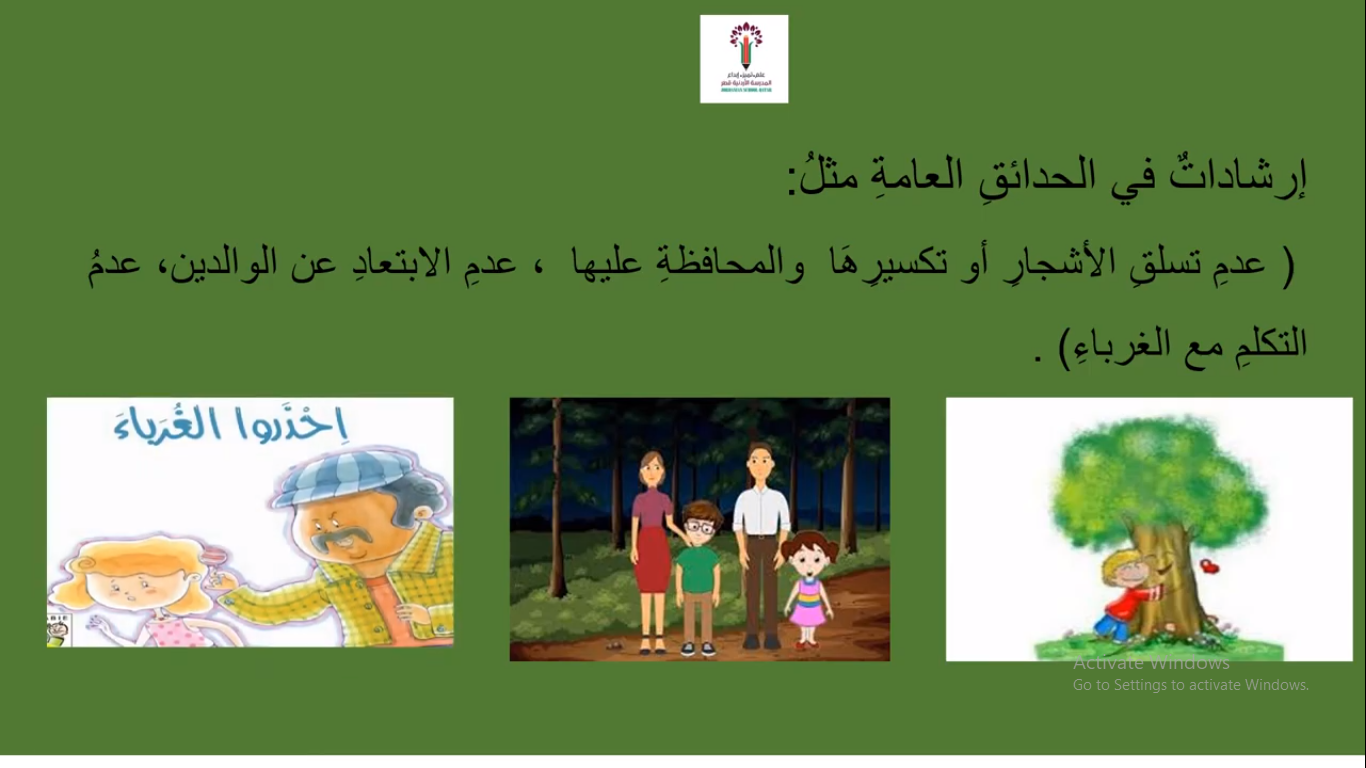 بَعْضُ الْإِرشاداتِ الّتي تَحْمينا مِنَ الْأَخطارِ:
1- عَدَمُ الْاقْترابِ مِنَ السّدودِ أَو السّباحَةِ.
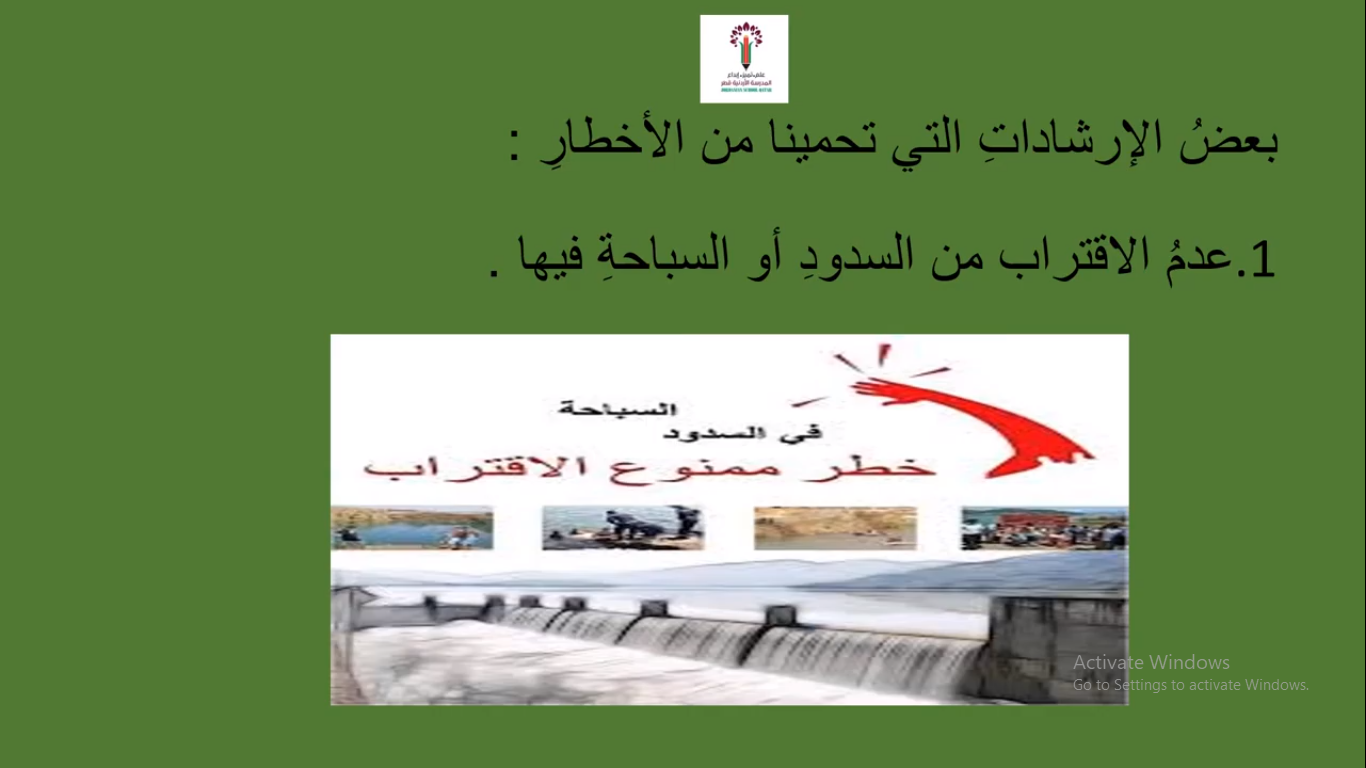 2-عَدمُ التَّزحلقِ على الدَّرَجِ في الْمَدْرَسَةِ والْبَيْتِ.
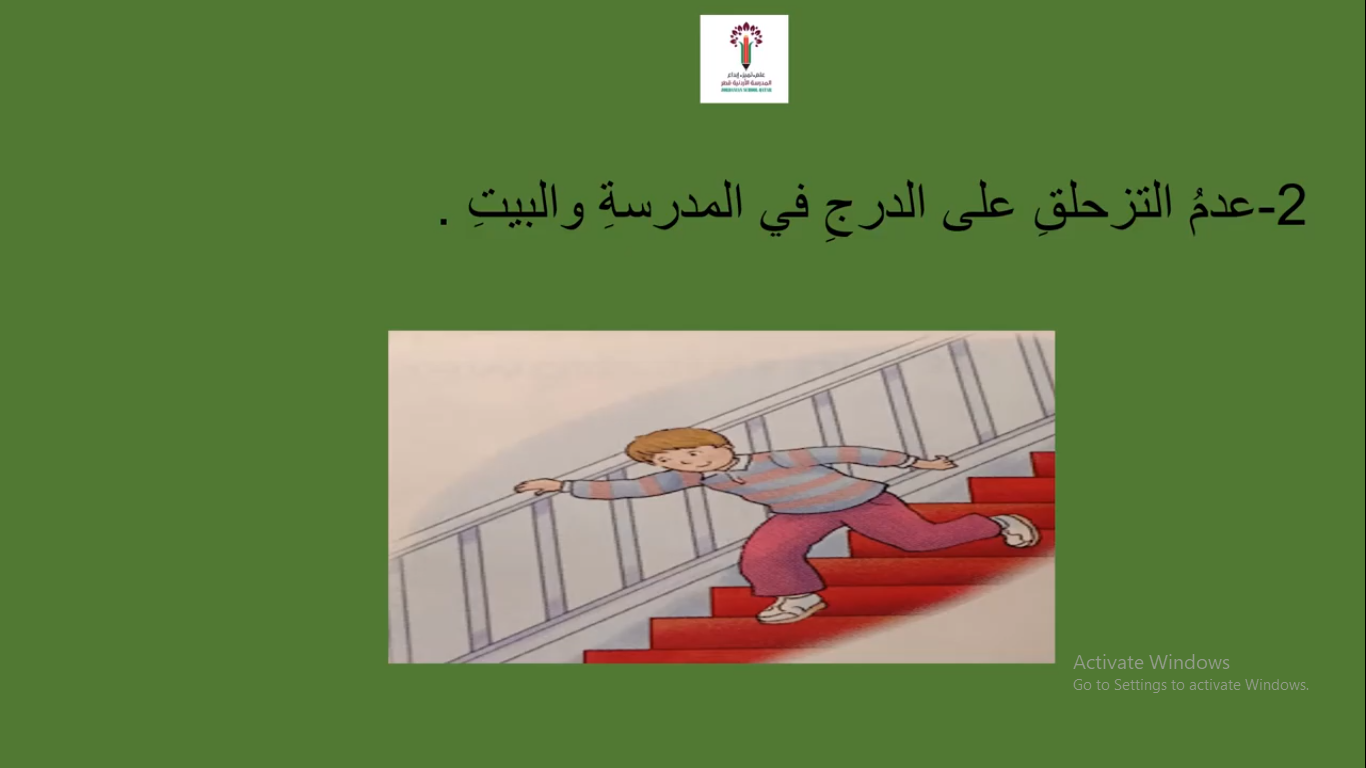 3- عَدمُ تَسَلّقِ الْأَشجاروَأَسْطحِ الْمَنازلِ .
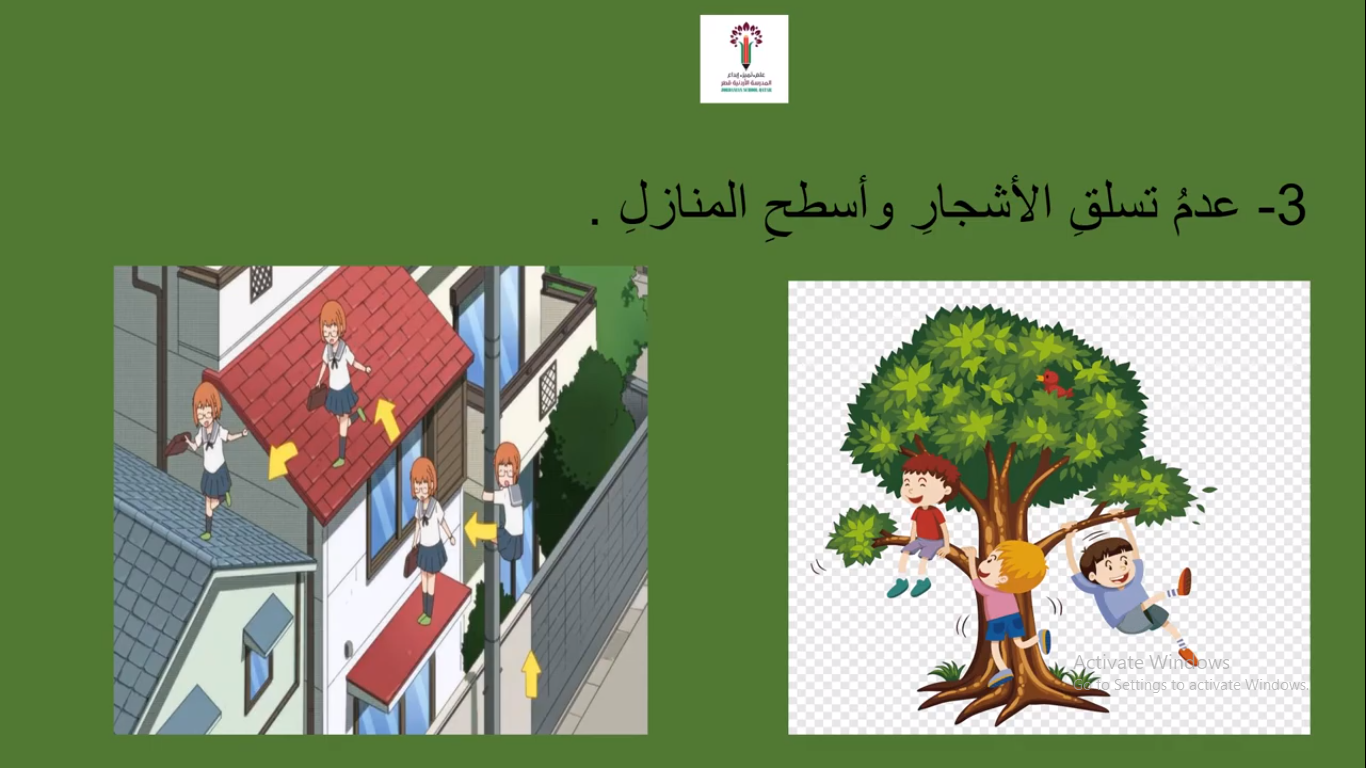 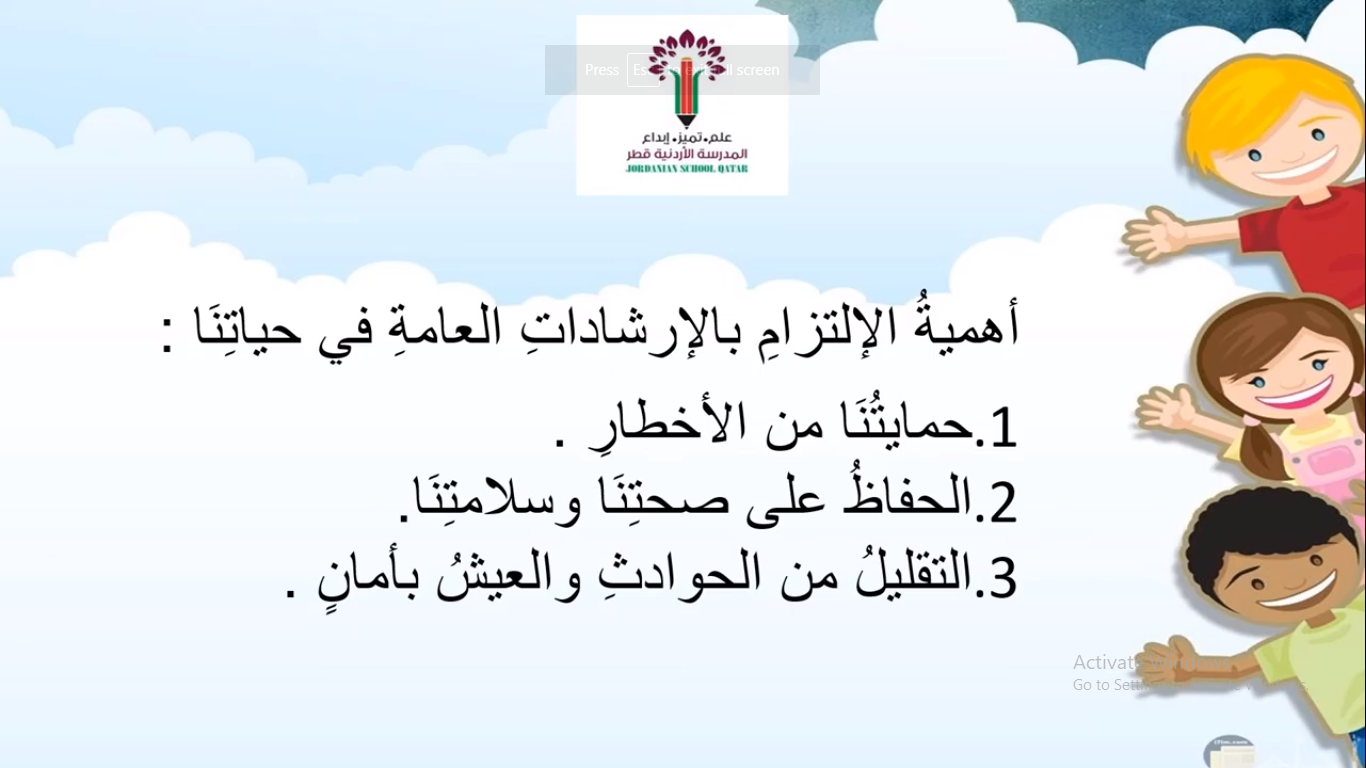 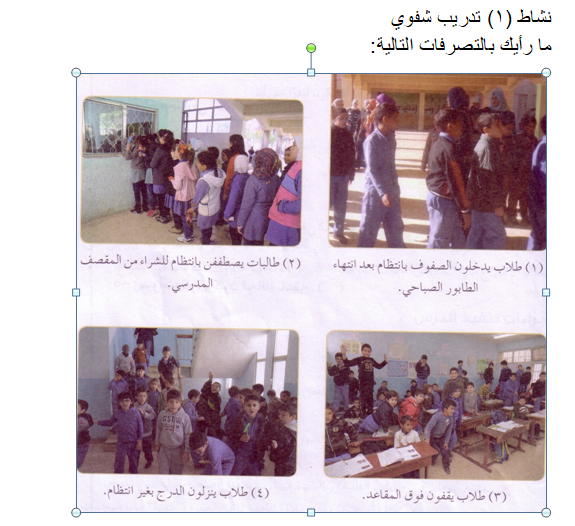 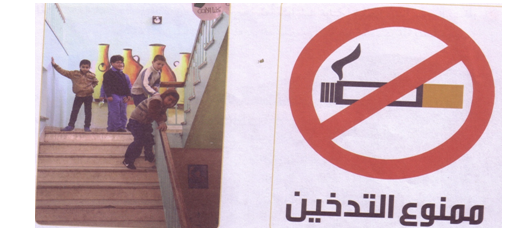